ПРИВЕТСТВУЕМ  УЧАСТНИКОВ И  ГОСТЕЙ
ФЕСТИВАЛЯ  НАЦИОНАЛЬНЫХ КУЛЬТУР
ПРЕДСТАВЛЕНЫ  4  ЗНАЧИМЫЕ НАЦИОНАЛЬНЫЕ  КУЛЬТУРЫ  РОССИИ И СТРАН снг
- ТАТАРСКАЯ

- УЗБЕКСКАЯ

- УКРАИНСКАЯ

- РУССКАЯ
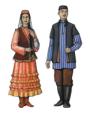 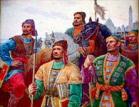 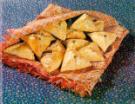 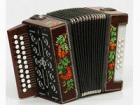 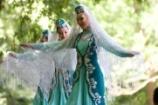 ТАТАРСКАЯ
НАЦИОНАЛЬНАЯ
       КУЛЬТУРА

                                                ТАТАР
                                       ХАЛЫК
                                  КУЛЬТУРАСЫ
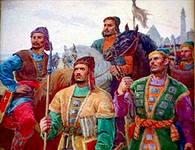 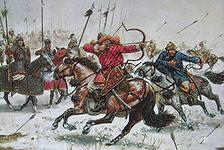 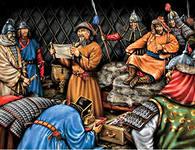 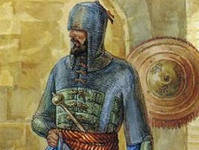 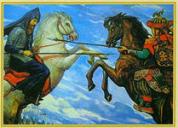 ИСТОРИЯ ТАТАРСКОГО НАРОДА
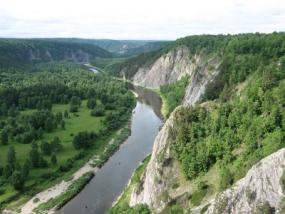 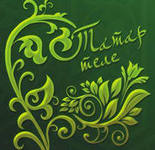 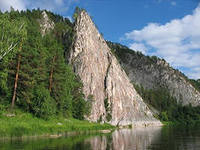 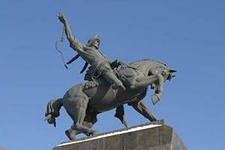 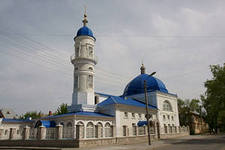 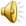 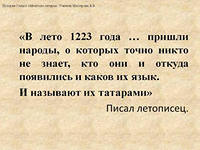 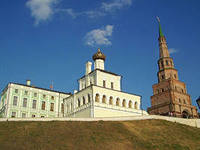 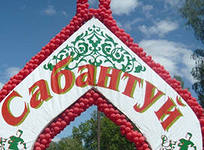 Сабантуй – праздник ПЛУГА
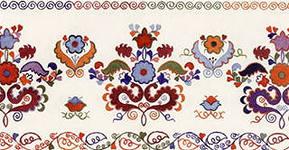 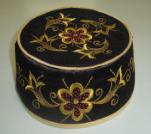 НАЦИОНАЛЬНЫЙ КОСТЮМ ТАТАРСКОГО НАРОДА
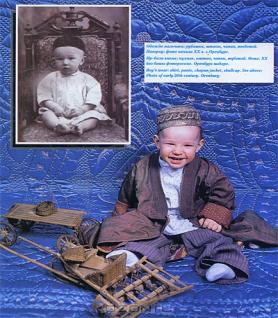 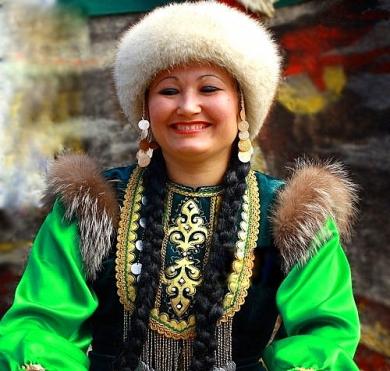 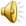 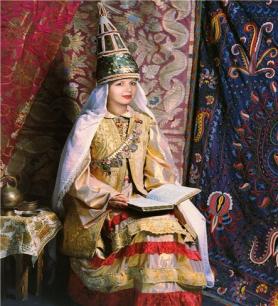 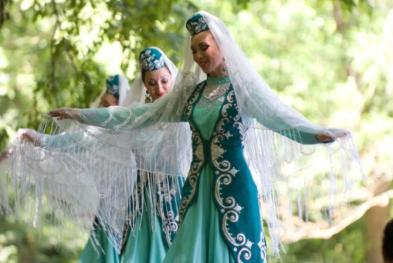 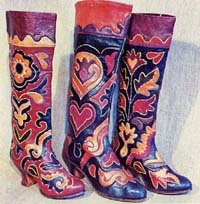 Место проведения сабантуя - МАЙДАН
Сабантуй – праздник ПЛУГА
Сабантуй – праздник МЕТКОСТИ
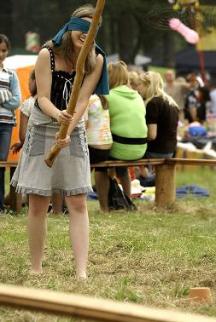 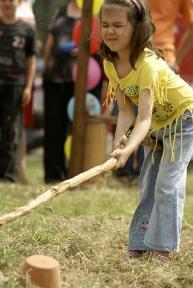 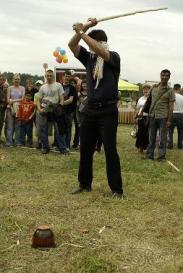 Сабантуй – праздник ЛОВКОСТИ
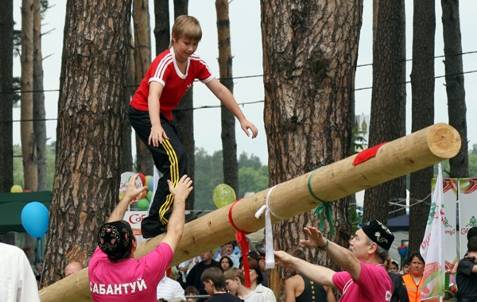 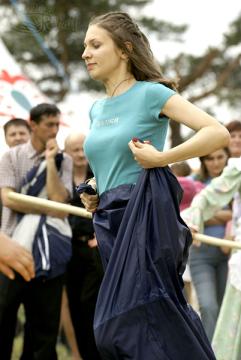 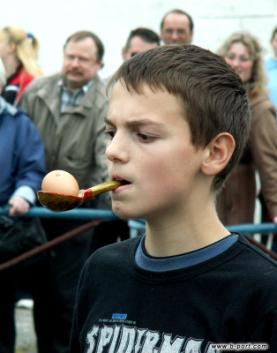 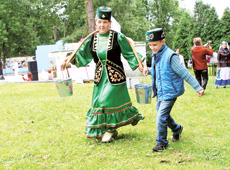 Сабантуй – праздник СИЛЫ
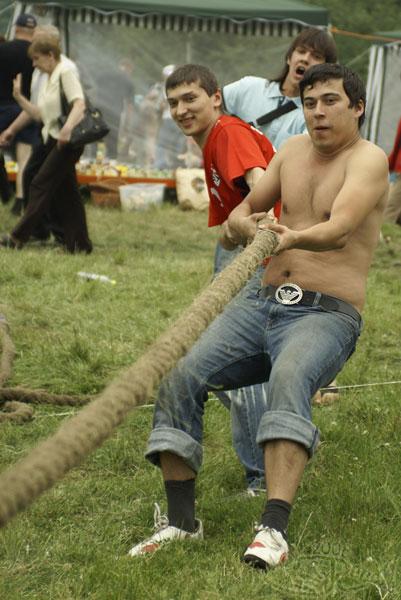 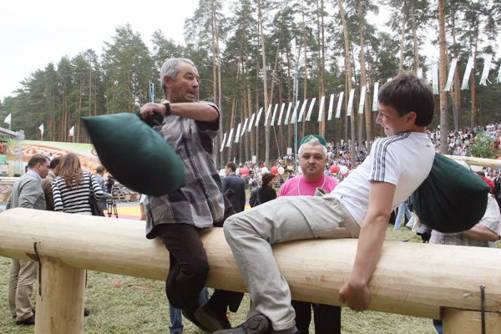 Сабантуй – праздник УПОРСТВА
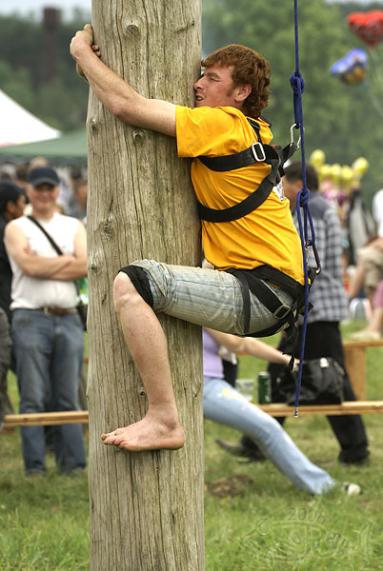 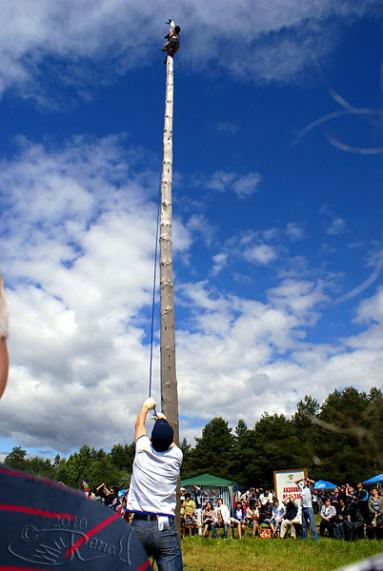 Сабантуй – праздник СМЕЛОСТИ
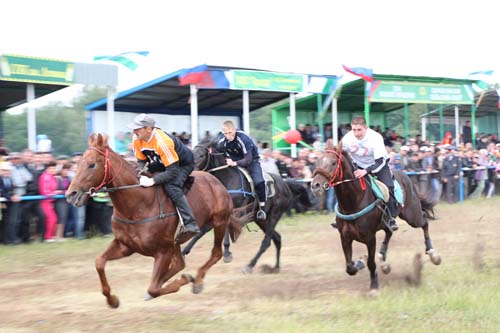 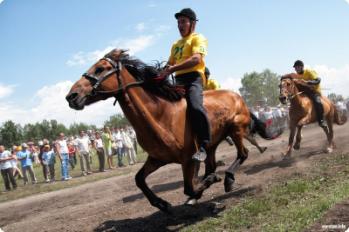 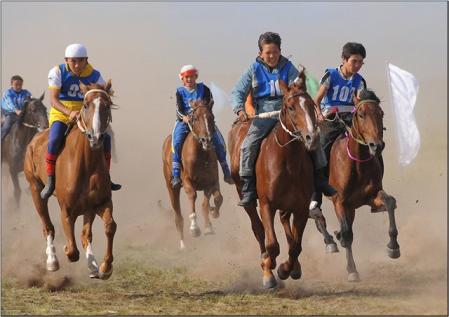 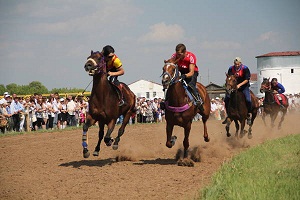 Сабантуй – праздник КРАСОТЫ И МУЗЫКИ
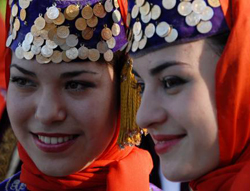 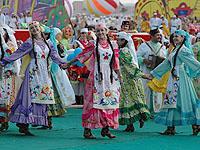 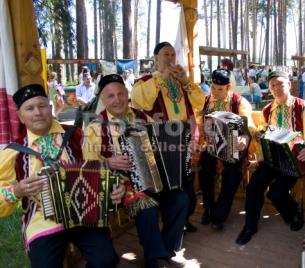 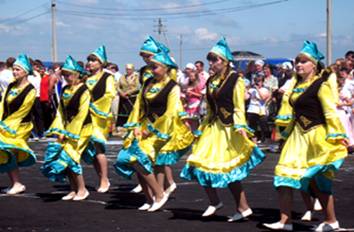 КУХНЯ ТАТАРСКОГО НАРОДА - ЮРТА
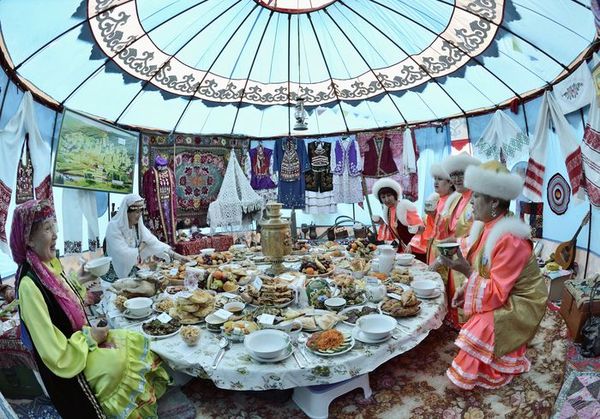 КУХНЯ ТАТАРСКОГО НАРОДА
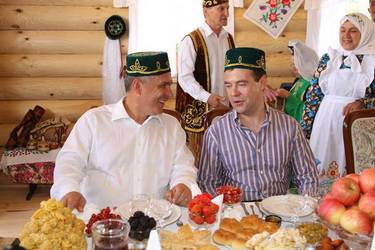 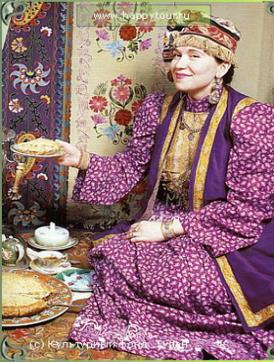 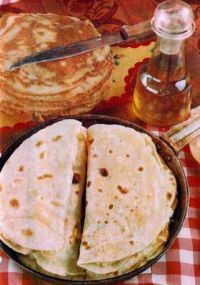 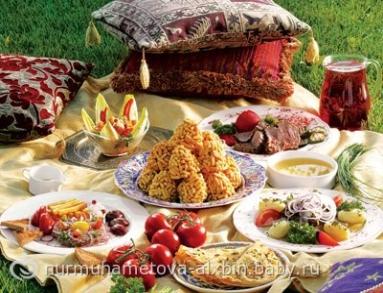 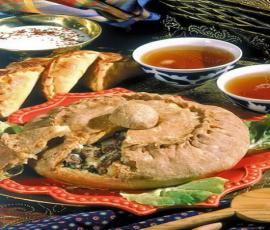 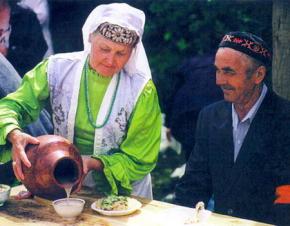 Главное событие сабантуя – КУРЕШ - борьба
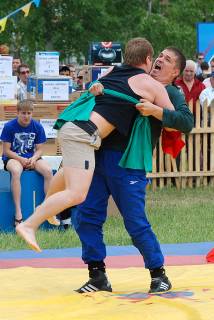 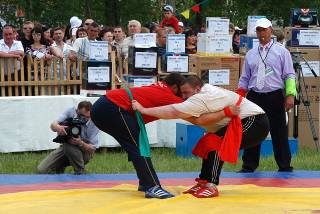 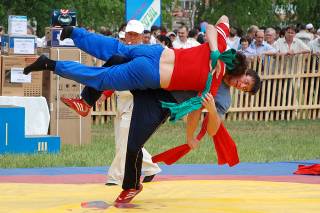 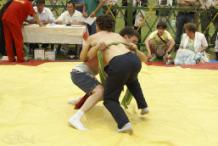 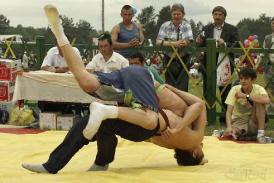 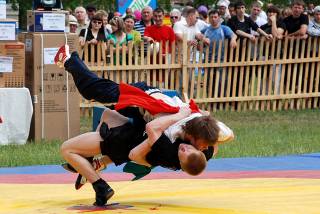 Главное приз сабантуя – БАРАН
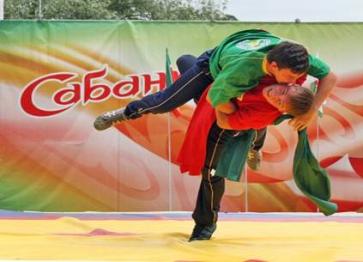 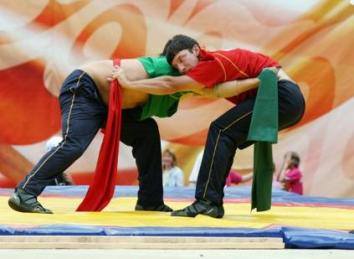 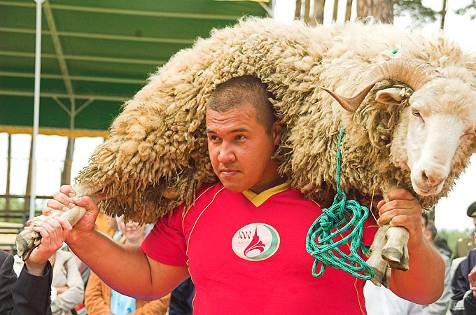 Сабантуй
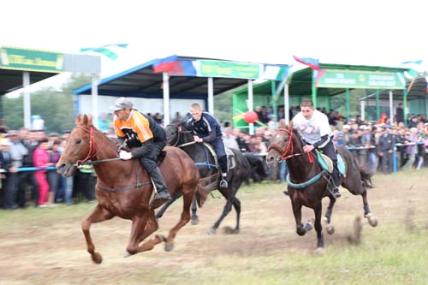 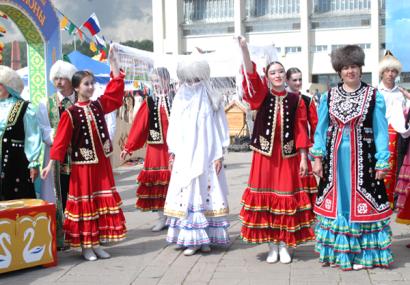 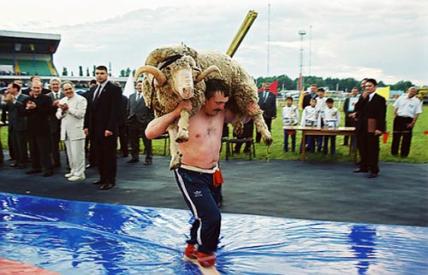 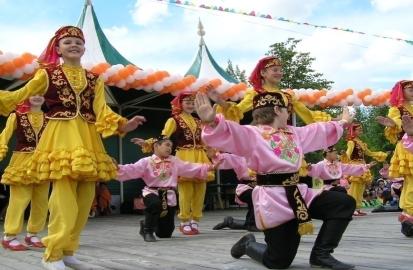 Татары - самый многочисленный народ исламской культуры в РФТатары - второй по численности этнос в РФТатары - по уровню грамотности занимают одно из ведущих местТатары - один из самых трудолюбивых народовТатары - гордятся своей национальностьюТатары - коренной народ РоссииТатары - это мы
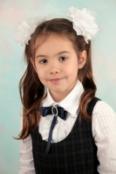 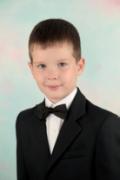 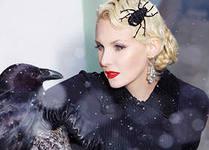 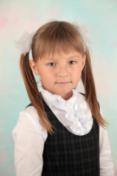 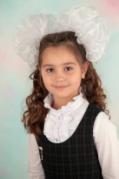 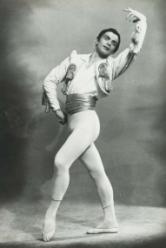 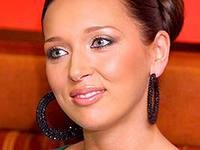 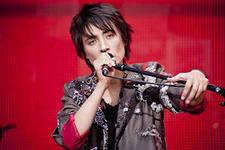 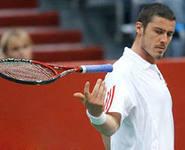 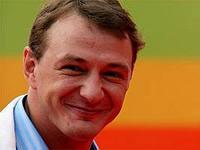 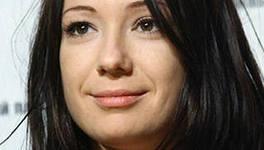